GIDA VE TARIM SOSYOLOJİSİ
HAYRİYE ERBAŞ
TÜRKİYE'de KIRSAL SOSYOLOJİNİN GELİŞİMİ
Dönemlerle Cumhuriyet Dönemi Türkiye'si
1923-1950
1950-1980
1980-2002
Cumhuriyetin Başlangıç Yıllarında Toplum ve Köyler:1923-1950
Türkiye’de Köy İktisadiyatı- İsmail Hüsrev (1934)
Bazı Ankara Köyleri- Niyazi Berkes (1942)
Toplumsal Yapı Araştırmaları- Behice Boran (1945)
Kadro Mecmuası Çevresi

DTCF Sosyal Bilim Çevresi
Hızlı Toplumsal Değişme/ Gelişme, Topraktan Kopma ve Göç Dönemi: 1950-1980
Turkish Village- Paul Stirling (1965)
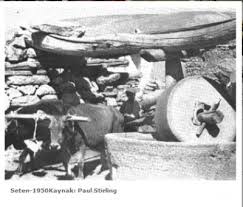 İki Köy Tipi Üzerinde Antropolojik Çalışmalar
Birinci köy tipinde anne, baba ve çocuklardan oluşan ailede babanın ölmesi  erkek çocukların büyümesi ve evlenmesi üzerinde birleşik hane haline geçilmesi, yeni öküz çiftlerinin alınıp toprağın da büyütülmesi böyle bir sürecin devam edişinde yine ailenin zenginleşmesiyle aile reisinin ‘ağa’lardan biri olarak görülmesi; sonrasında babanın ölümüyle Stirling’in ‘’hayat döngüsü’’ dediği sürecin başlaması söz konusudur. Bu tipte baba soylu sülaleler ortaya çıkmakta ve rekabet artmaktadır. Toprakla ve devletle var olan dengeler çerçevesinde yaşam döngüsünü sürdürürler. Pazar için üretim  devreye girer ve daha sonrasında traktör kullanılmaya başlar. Köyde yapısal değişmeler meydana gelir ve topraktan kopmalar başlar.
İkinci köy tipinde toprağın kıt olduğu genişletilemeyeceği köyler ele alınmıştır. Topraktan kopma 1950’lerin başında başlamıştır.
Toplumsal Gelişmeye Bir Engel Olarak Toplumsal Tabakalaşma
Bahattin Akşit(1967)
Dışarıya Açılma, Küreselleşme ve Toplumsal Kalkınma/Gelişme Boyutlarının Alanlarının Çeşitlenmesi:1980- 2002
Tarımsal Ekonomik Yapıda Değişmeler ve Kırsal Dönüşüm Tartışmaları
Kırsal Kalkınmanın Sosyal Politika Boyutları
Kırsal Kalkınmanın Sınıfsal, Kültürel ve Etnik/Dinsel Boyutları
Kırsal Hane Halkı/Aile Yapısındaki Dönüşümler
Tarımsal Ekonomik Yapıda Değişmeler ve Kırsal Dönüşüm Tartışmaları
Kapitalistleşme ve modernleşme öncesinde hakim üretim örgütlenmesi olan ‘geçimlik üretim’ in devam ettiği ve fakat topraklar çok kıraç olduğu için köylülerin giderek kente ve yurt dışına göç yoluyla terk ettiği köyler;
Ekonomik faaliyetlerini temel tarım üretimine ek olarak bahçecilik, arıcılık, dokumacılık, kentsel ve kırsal mevsimlik işçilik yoluyla çeşitlendirerek varlığını sürdüren küçük topraklı köyler;
Orta büyüklükteki topraklarda modern araç ve aile emeği kullanarak birikim yapan ve pamuk ayçiçeği gibi sanayi ürünleri veya satmak için buğday üreten ticarileşmiş  orta çiftçilerin çoğunlukta olduğu köyler;
Kapitalist çiftliklerin hakim olduğu köyler
Tarım Politikasının Amaçları;
Üretici geliri ve refahı
Üretici gelir istikrarı
Tarım ürünleri fiyat istikrarı
Ucuz gıda ve tüketici refahı
Gıda güvenliği
Kendine yeterlilik
Kırsal kalkınma
Kırsal gelir dağılımı
İç göç azaltılması
Döviz geliri
2001 Reform Paketinin 3 Önemli Unsuru
Üreticiye doğrudan gelir desteği
Kamu iktisadi kuruluşu haline gelmiş olan birliklerin kamudan özerkleştirilmesi
Alternatif ürünlere geçiş
7. ‘Beş Yıllık Kalkınma Planı’ (1996-2000)
Tarımsal fiyatların piyasa şartlarında oluşması
Üretkenliği artırmak için modern sulama projelerine hız verilmesi
Sulanan toprakların artması
Dünya Ticaret Örgütü ile imzalanan anlaşmalara ve Avrupa Birliği’nin ortak tarım politikasına uyum
Kaynak:
Akşit, Bahattin, (2006) «Köy, Kırsal Kalkınma ve Kırsal Hane Halkı/Aile Araştırmaları: 1923-2002 Yılları Arası Eleştirel Bir Yazın Taramas»ı, Ed. Eraydın, A. Değişen Mekan: Mekansal Süreçlere İlişkin Tartışma ve Araştırmalara Toplu Bakış, Ankara: Dost Yayınları, ss. 123-163.